هذه السنة ..
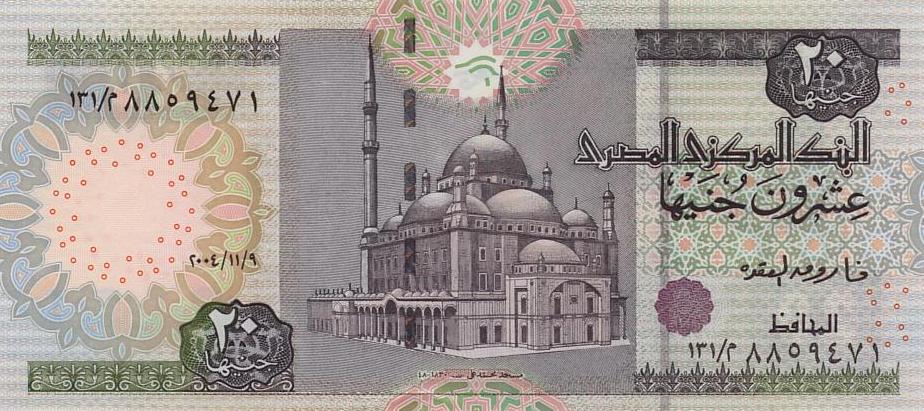 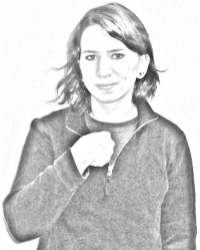 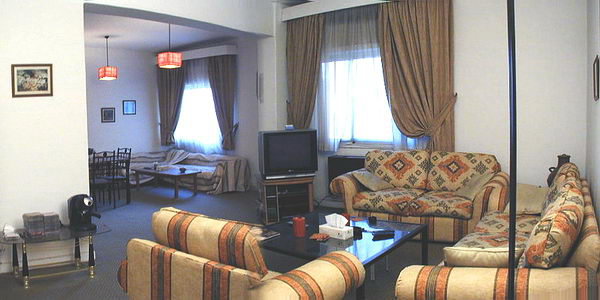 [Speaker Notes: هذه السنة، أنا أستأجر شقة / بيت]
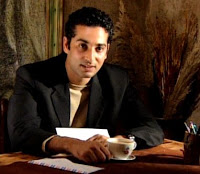 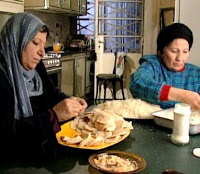 العائلة في الكتاب ..
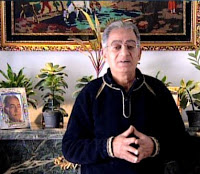 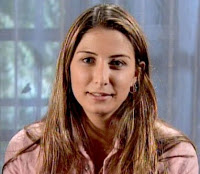 [Speaker Notes: العائلة في الكتاب تتكوّن من مها ومحمد وخالة مها / عمة مها وخالد ألخ]
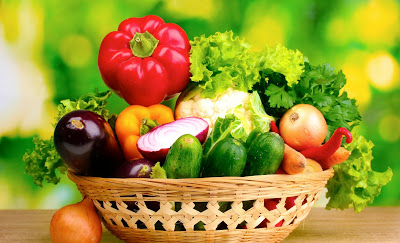 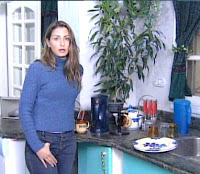 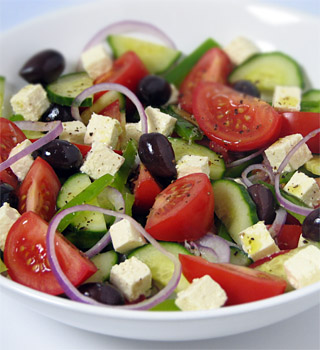 اليوم ..
[Speaker Notes: اليوم، مها تعدّ / تجهّز الأكل (السلطة)]
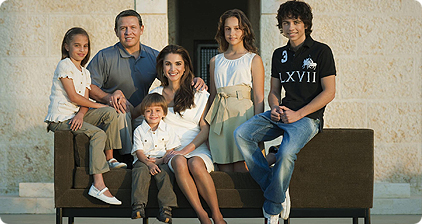 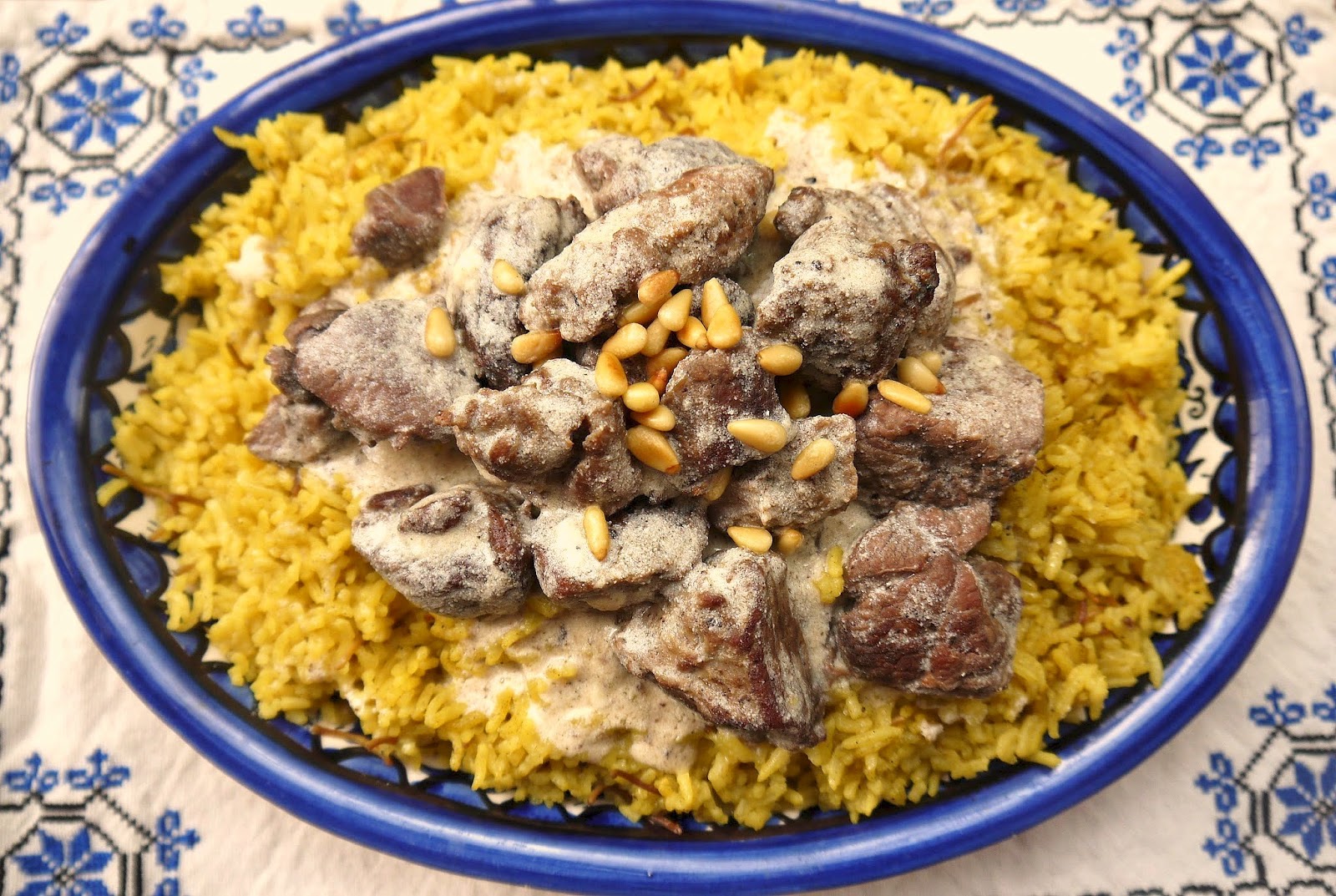 (نحن)
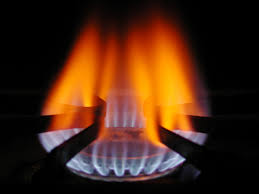 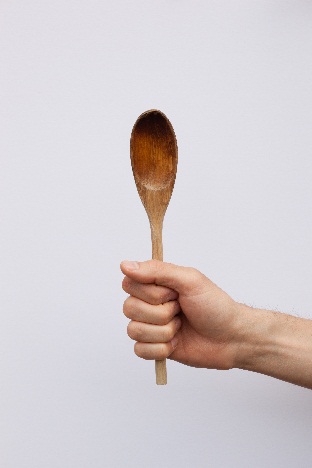 [Speaker Notes: نحن نطبخ الأكل]
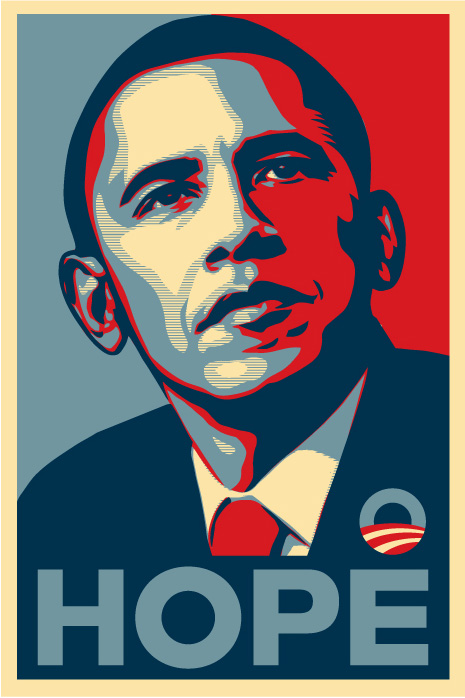 في سنة 2008 ...
[Speaker Notes: في سنة 2008، بارام أوباما تمنى أن(ه) يكون / يصبح رئيس أمريكا]
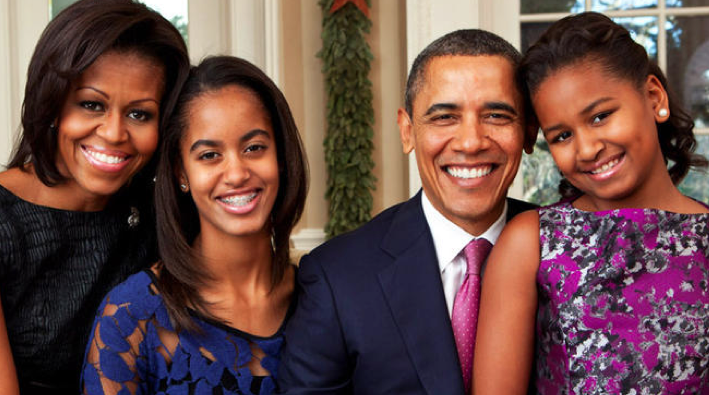 (أسرة باراك أوباما)
(في سنة 2009..)
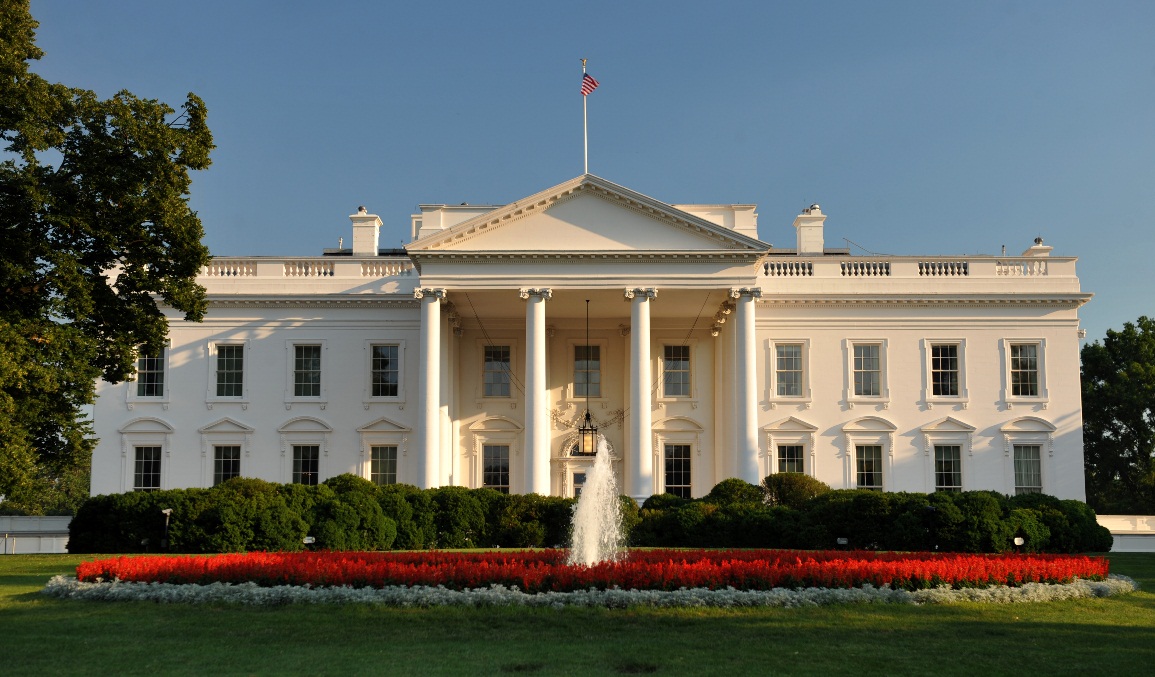 [Speaker Notes: في سنة 2009، أسرة باراك أوباما انتقلت إلى البيت الأبيض]
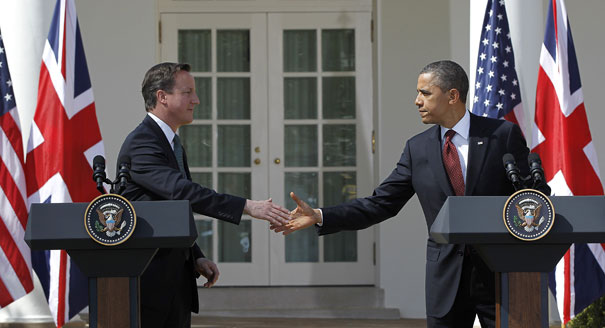 في السنة الماضية ..
[Speaker Notes: في السنة الماضية، الرئيس أوباما استقبل رئيس وزراء  بريطانيا]
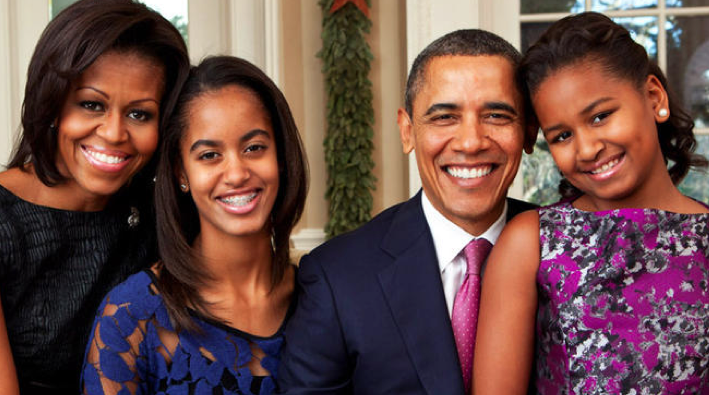 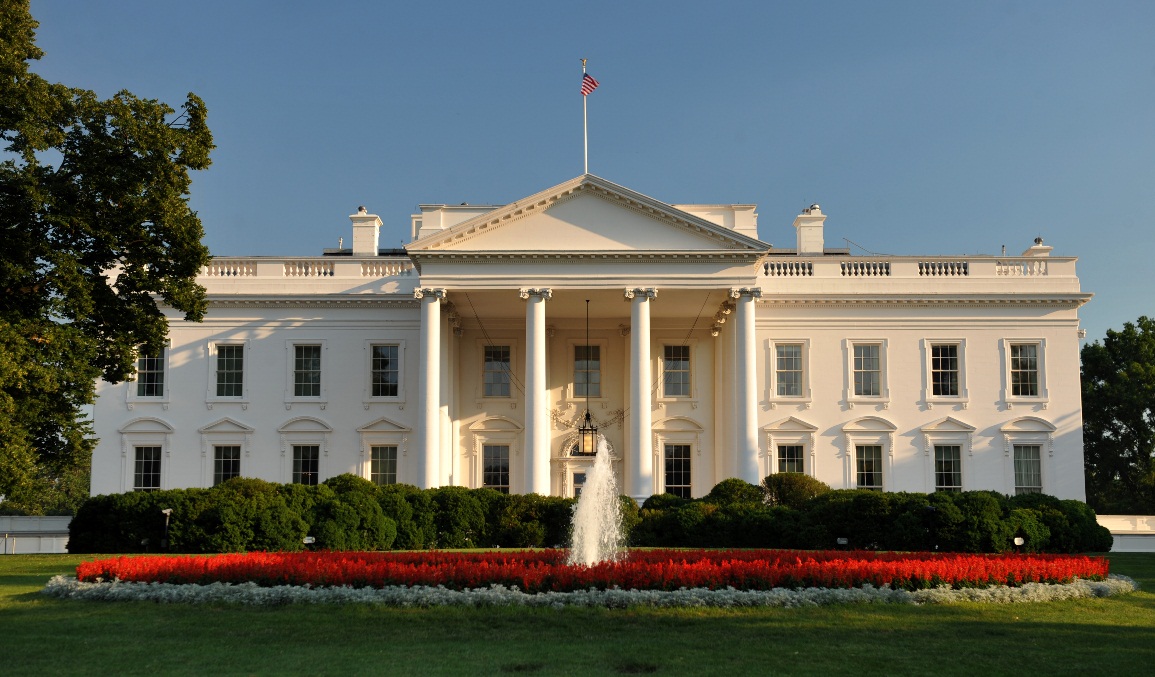 (هم)
(في سنة 2016)
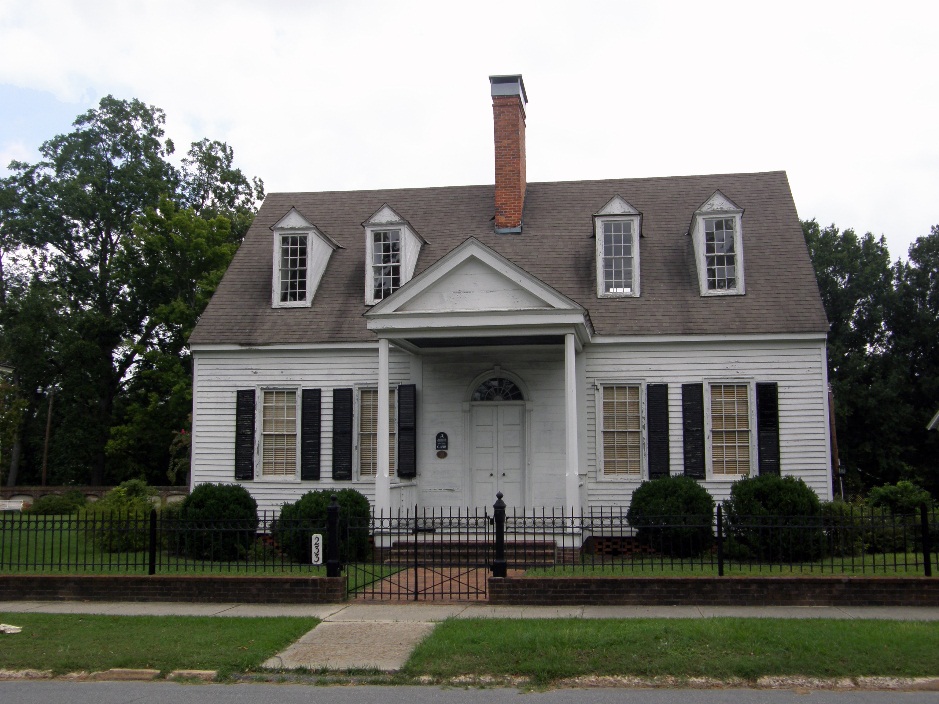 [Speaker Notes: سيتركون البيت الأبيض وينتقلون إلى بيت آخر]